ATIVIDADES COM FOCO NO ACOMPANHAMENTO DAS APRENDIZAGENS
Atividade de Ciências – 8º Ano
Fontes e tipos de energia

HABILIDADE:

(EF08CI01) Identificar e classificar diferentes fontes (renováveis e não renováveis) e tipos de
energia utilizados em residências, comunidades ou cidades.
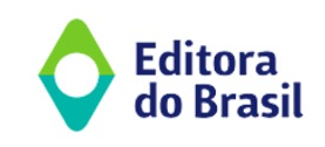 Atividade de Ciências – 8º Ano
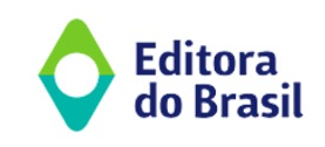 Atividade de Ciências – 8º Ano
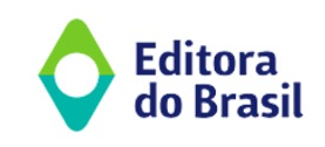 Atividade de Ciências – 8º Ano
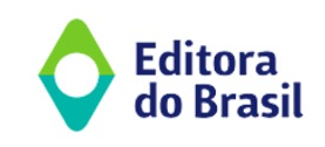 Atividade de Ciências – 8º Ano
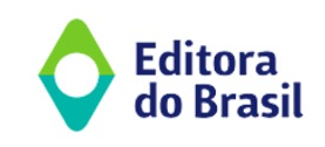 Atividade de Ciências – 8º Ano
A partir dessa conversa, em relação às fontes energéticas discutidas, sabe-se que:
São provenientes de fontes renováveis as energias solar, hidráulica e via combustão do etanol, enquanto que a gasolina é de fonte não-renovável.
São provenientes de fontes renováveis as energias solar e via combustão do etanol, enquanto que a gasolina e a hidráulica são de fontes não-renováveis.
São provenientes de fontes renováveis as energias solar, hidráulica, via combustão do etanol e gasolina.
São provenientes de fontes não-renováveis as energias solar, hidráulica, via combustão do etanol e a gasolina.
São provenientes de fontes renováveis a hidráulica, enquanto que as energias solar, via combustão do etanol e gasolina são de fontes não-renováveis.
Assinale a alternativa que indique uma vantagem e uma desvantagem dessa fonte energética.
A produção dessa energia não provoca emissão de ruídos significativos. Após instalação, a manutenção que as placas solares requerem é mínima.
Podem-se instalar placas solares em casas, empresas ou em parques solares, da menor até a maior escala. A energia pode ser produzida mesmo em dias nublados ou chuvosos.
A produção dessa energia não provoca emissão de gases de efeito estufa ou geração de resíduos. O custo da instalação de painéis fotovoltaicos é muito alto.
A implantação de parques solares não é recomendada em qualquer região, devido à variação da incidência dos raios do sol. A eficiência da produção energética pode ser influenciada por situações climáticas.
A energia não pode ser produzida durante o turno noturno. A instalação das células fotovoltaicas possui um custo alto.
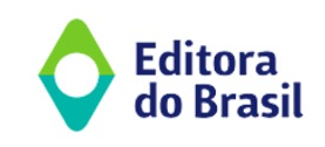 Atividade de Ciências – 8º Ano
A utilização do carvão mineral como recurso energético:
É um exemplo de fonte de energia renovável. O carvão mineral é proveniente de produtos naturais, como árvores. Ao serem queimadas, as cinzas formadas são capazes de aumentar a fertilidade do solo, facilitando o crescimento de novas árvores.
É um exemplo de fonte de energia renovável. A queima do carvão mineral produz gases como CO2, CO e CH4, que podem ser reaproveitados como geradores de carbono para a produção de novos carvões.
É um exemplo de fonte de energia renovável. Isso se deve, pois, o carvão mineral é um recurso barato em relação às outras fontes de energia, conferindo-o ótimo custo-benefício e sustentabilidade. 
É um exemplo de fonte de energia não renovável. Além de ser um recurso esgotável, é bastante poluente e danoso à saúde dos seres vivos, sendo relacionado principalmente relacionado ao agravamento do efeito estufa.
É um exemplo de fonte de energia não renovável. Isso ocorre porque o carvão mineral é um dos produtos da queima do petróleo, que também é uma fonte de energia não renovável.
Considerando apenas a fonte de energia usufruída pela família de Socorro, ela teve sucesso no seu intuito de viver em condições mais ecológicas?
Sim, pois o carvão mineral utilizado na usina termoelétrica é um recurso mais renovável que a água.
Sim, pois ambas as fontes de energia são renováveis, porém o consumo energético na cidade grande seria maior.
Não, pois, apesar de haver alguns problemas ambientais na construção de usinas elétricas, a água é uma fonte renovável, enquanto o carvão mineral não é renovável.
Não, pois com a diminuição dos recursos hídricos, ambas as fontes de energia são consideradas como não renováveis.
Talvez, dependendo de quantas vezes a nova cidade de Socorro é menor que a antiga.
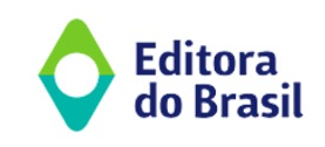